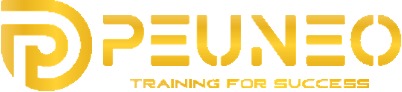 Accredited Training, Skills Development, Recruitment, Consulting
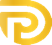 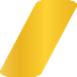 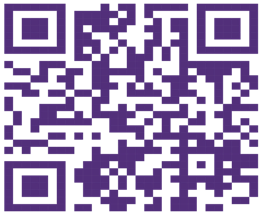 2
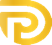 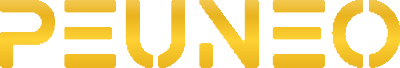 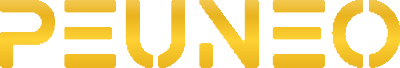 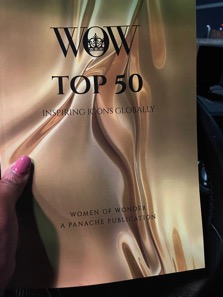 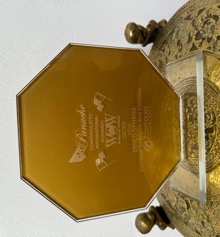 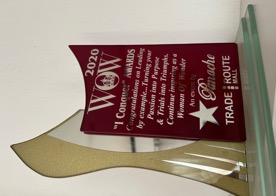 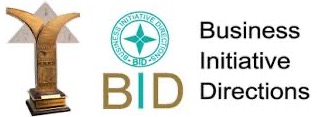 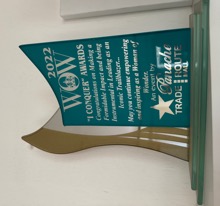 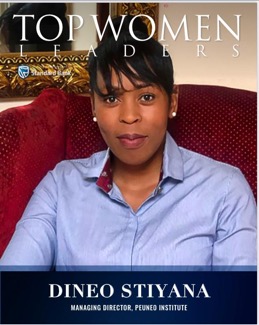 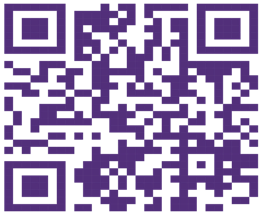 3
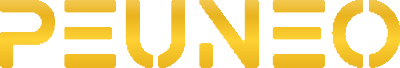 4
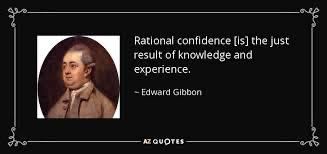 Our Philosophy
The confidence to do something, comes from the knowledge that you can
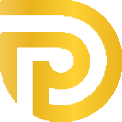 OUR ACCREDITATIONS
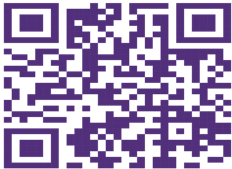 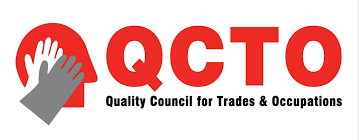 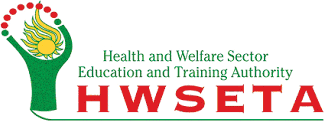 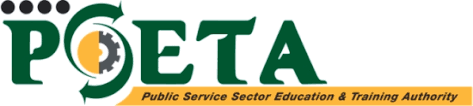 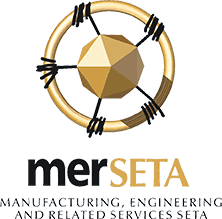 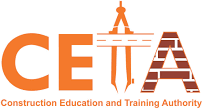 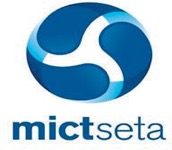 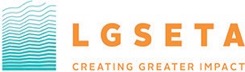 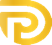 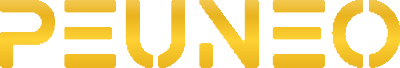 WHAT MAKES US DIFFERENT?
 
We provide Complete Solutions that are Specific to your Industry and Focused on your Organisational processes and Challenges.
 
Our solutions are not just about technical skills transfer; they are about providing an experience that ignites sustainable change, growth, and success. 

We do what it takes to match you with the best skills…the right people in the right positions.
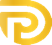 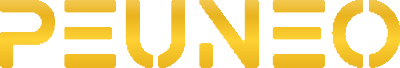 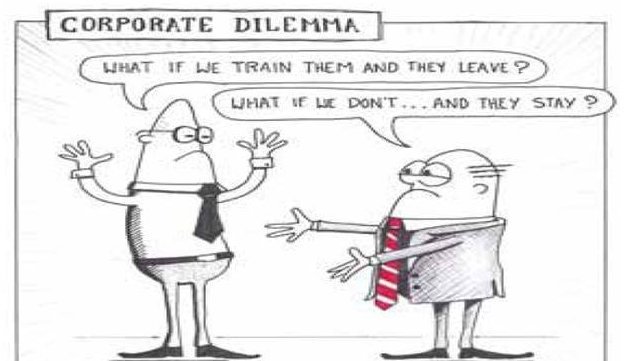 7
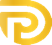 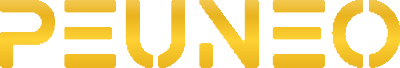 SOME OF OUR CLIENTS
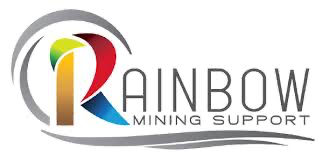 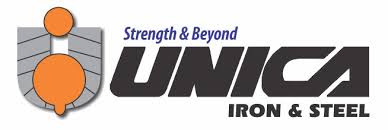 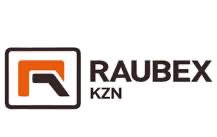 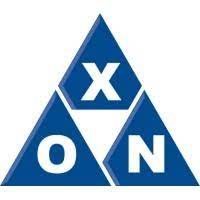 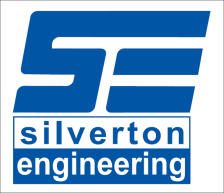 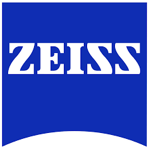 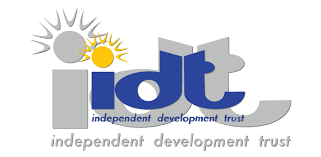 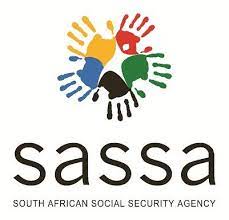 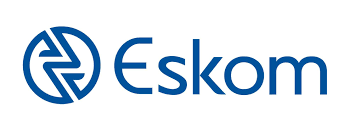 8
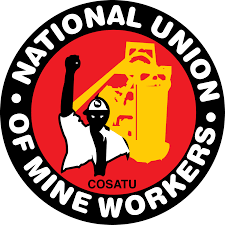 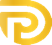 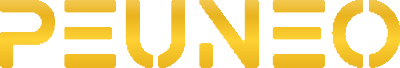 SOME OF WHAT WE DO FOR 
OUR CLIENTS?
9
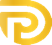 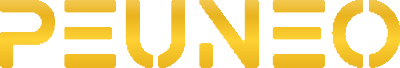 Ohs…
To date the Department of Labour in South Africa spends approximately R2.5 billion each year on compensation claims related to health and safety. Some within the industry say that the problem in the South African industry is that training is years behind the level of training in the developed countries. Many companies acquire training from providers whose goal is not competence and accreditation, but a tick in the compliance box. Employers are therefore left with employees who are not competent enough to implement the systems and prevent injuries and non-compliances.

 Health and safety regulations reviewed to bolster the existing Health and Safety Act. Now company directors will be held responsible for any fatal accidents as a result of any negligence by their employees. This exerts huge pressure on company directors and clients within the industry to ensure that all safety measures are complied with.  The Act takes away the practice of delegating accountability of the workers’ safety even in cases where the responsibility of the OHS Act implementation is delegated.
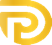 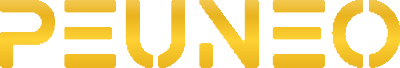 Production…
South Africa is a valuable and distinct location for the production sector, not only because of the sales market, but also as a stepping stone to other markets in Africa. In addition to the unique role of the entire industry as an employer providing skilled jobs in the most advanced factories, many companies place a high priority on corporate social responsibility and are active in supporting the communities where they operate as well as their employees.

There are four challenges the industry is faced with, excluding energy security, namely, access to markets, global competitiveness with a focus on supplier development in all tiers of the supply chain, skills & training and competitive supply chains.
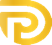 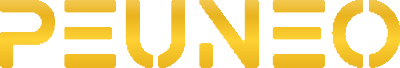 Recruitment…
South Africa is a valuable and distinct location for the production sector, not only because of the sales market, but also as a stepping stone to other markets in Africa. In addition to the unique role of the entire industry as an employer providing skilled jobs in the most advanced factories, many companies place a high priority on corporate social responsibility and are active in supporting the communities where they operate as well as their employees.

There are four challenges the industry is faced with, excluding energy security, namely, access to markets, global competitiveness with a focus on supplier development in all tiers of the supply chain, skills & training and competitive supply chains.
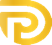 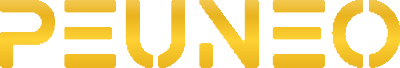 From Production, Engineering, Construction, Mining and Corporate to environmental careers,
Peuneo is equipped to elevate your skills.
13
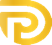 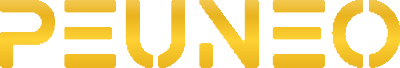 Our operating principles are:

We keep the big picture in mind – overall organisational improvement
We adapt and blend our training to achieve your goals and decrease your challenges so you can focus on your core business and delegate with confidence,
We exist to keep your workforce productive and competent,
To provide solutions to challenges. We find and produce implementers,
We make it our duty to keep abreast with developments in legislature and industry standards to keep you in the know, now (and tomorrow) through training,
We advocate for staff to view the employer as a client that they provide a service to, this improves quality & productivity and works well when the managers are ambassadors of this principle,
14
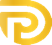 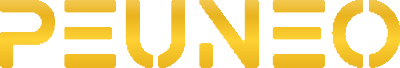 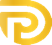 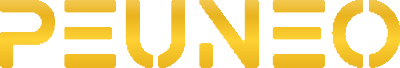 COURSES
Ø Production Technology
Ø Production Management
Ø Manufacturing and Assembly Operations Supervision
Ø Automotive Components: Manufacturing and Assembly
Ø Mechanical Engineering: Fitting
Ø Manufacturing and Engineering
Ø National Certificate: Information Technology (Systems Development)
Ø Computer Programming
Ø E-Commerce design and Management
Ø Website design and Management
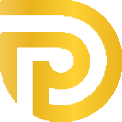 16
Welding
Ø Crane Training
Ø Forklift Training
Ø Stocktake
Ø Freight Storage
Ø Scaffolding
Ø Warehousing
Ø Spray Painting
Ø Logistics Management
Ø Locking Systems
Ø Public Administration
Ø Information Technology
Ø Business Computing
Ø Project Management
Ø Claims Management
Ø Health and Safety Management
Ø Hazard Identification and Risk Assessment (HIRA)
Ø Working-On-Heights
Ø Occupational Hygiene and Safety
Ø Occupational Health, Safety and Environment
COURSES
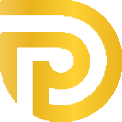 17
COURSES
First Aid
Ø Fire Fighting
Ø Safety Health and Environment Representative (SHE rep)
Ø Legal Liability
Ø OHS Act Compliance
Ø Compensation for Occupational Injuries and Diseases Act (COIDA) training
Ø Business Administration
Ø Book-Keeping
Ø Visionary Leadership
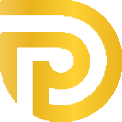 18
Talent Management
Ø Conflict Management
Ø Coaching
Ø Change Management
Ø Work Readiness
Ø Diversity Management
Ø Recruitment
Ø Contract Management
Ø Self-Motivation
Ø Stress Management
Ø Everyday Life Skills
Ø Team Building
Ø Supply Chain Management
Ø Presentation Skills
Ø Human Resource Practices
Ø Emotional Intelligence
Ø Customer Service Best Practices
Ø Diversity Management
Ø Communications
Ø Risk Management
Ø Budgeting
Ø Quality Control
COURSES
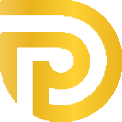 19
COURSES
Computer Smarts
o Essential
o Intermediary
o Advanced
Ø Child and Youth Care Work
o Caring for Children and Youth at Risk
o Children and Youth Rights
o Behaviour Management
o Communicating with Children and Youth
o Interpersonal Skills
o Advanced Child and Youth Care Training
Ø Work in Confined Spaces
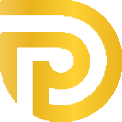 20
COURSES
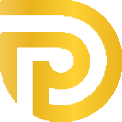 21
COURSES
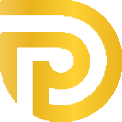 22
COURSES
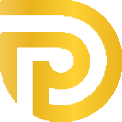 23
COURSES
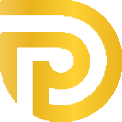 24
COURSES
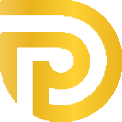 25
COURSES
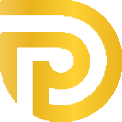 26
COURSES
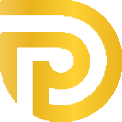 27
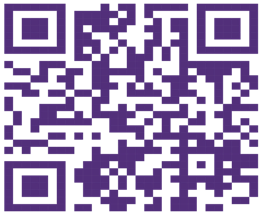 WHAT MAKES US DIFFERENT?
PeuNeo provides holistic solutions that are specific to your industry's goals, with the focus on your specific processes and challenges.
Our solutions are not only to provide a theoretical, practical, and technical skills transfer; but we provide experiences and partnerships that ignite sustainable change, growth, and development.
28
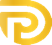 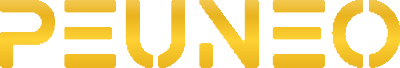 Peuneo exists to propel you to reach your goals
Thank you
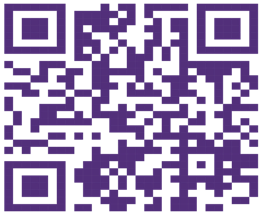 29
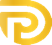 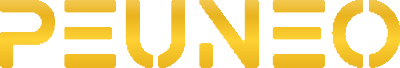